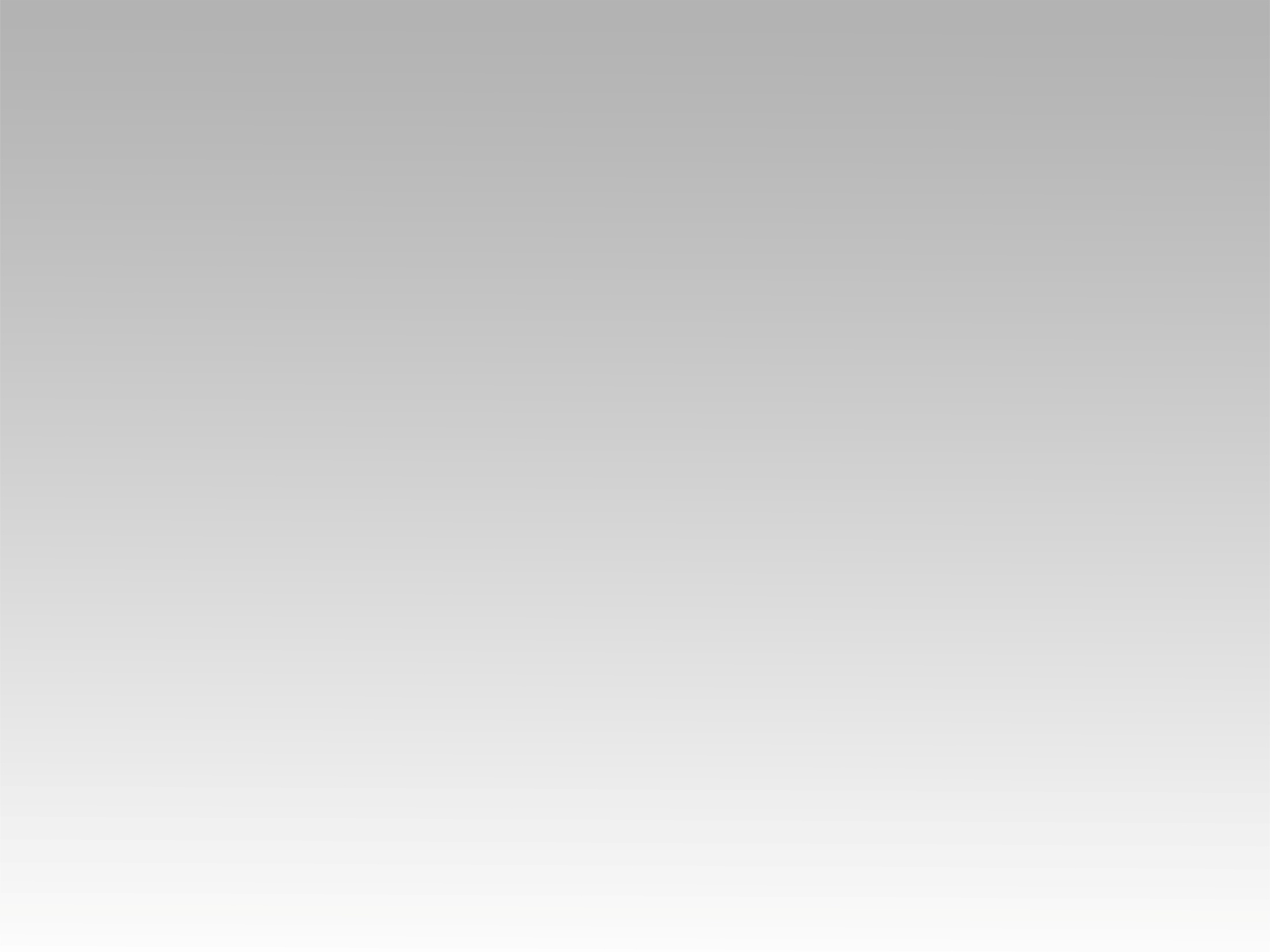 تـرنيــمة
حَنانَك يارَبَّ الأكوان
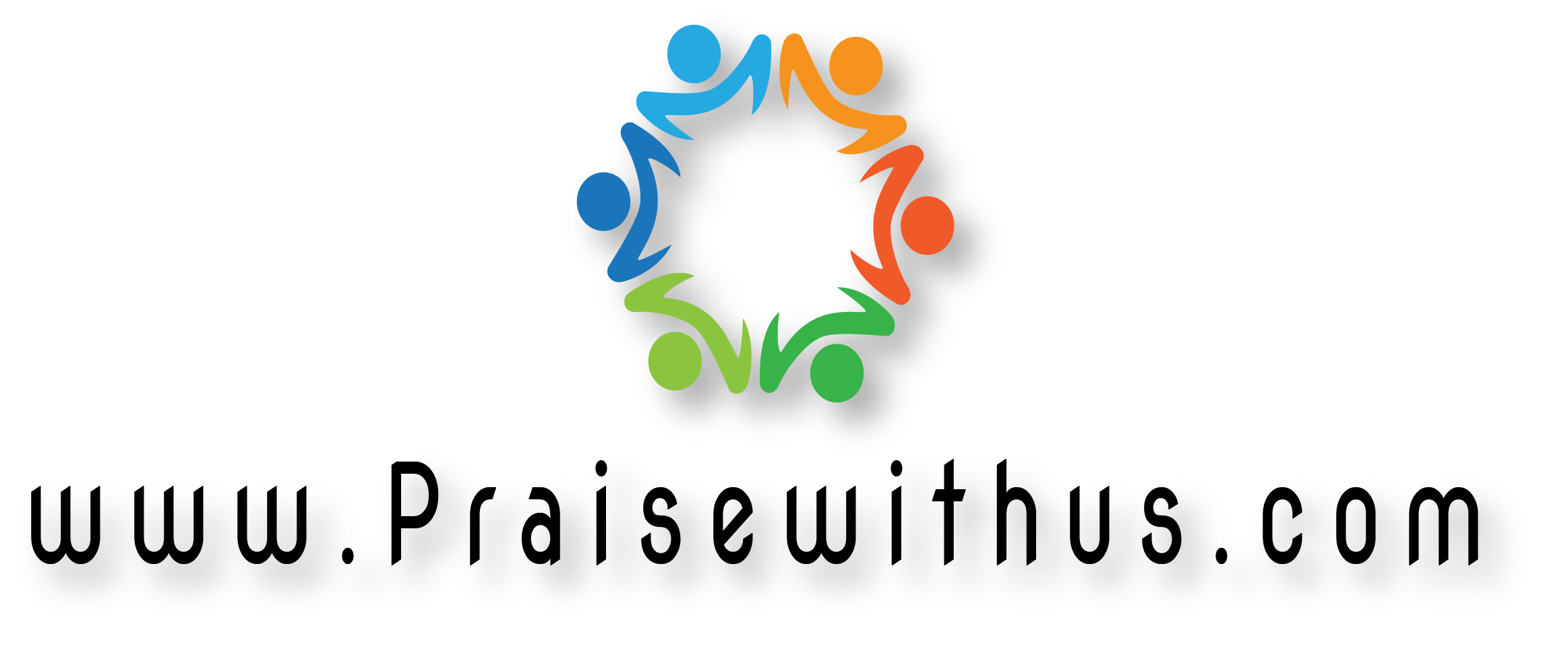 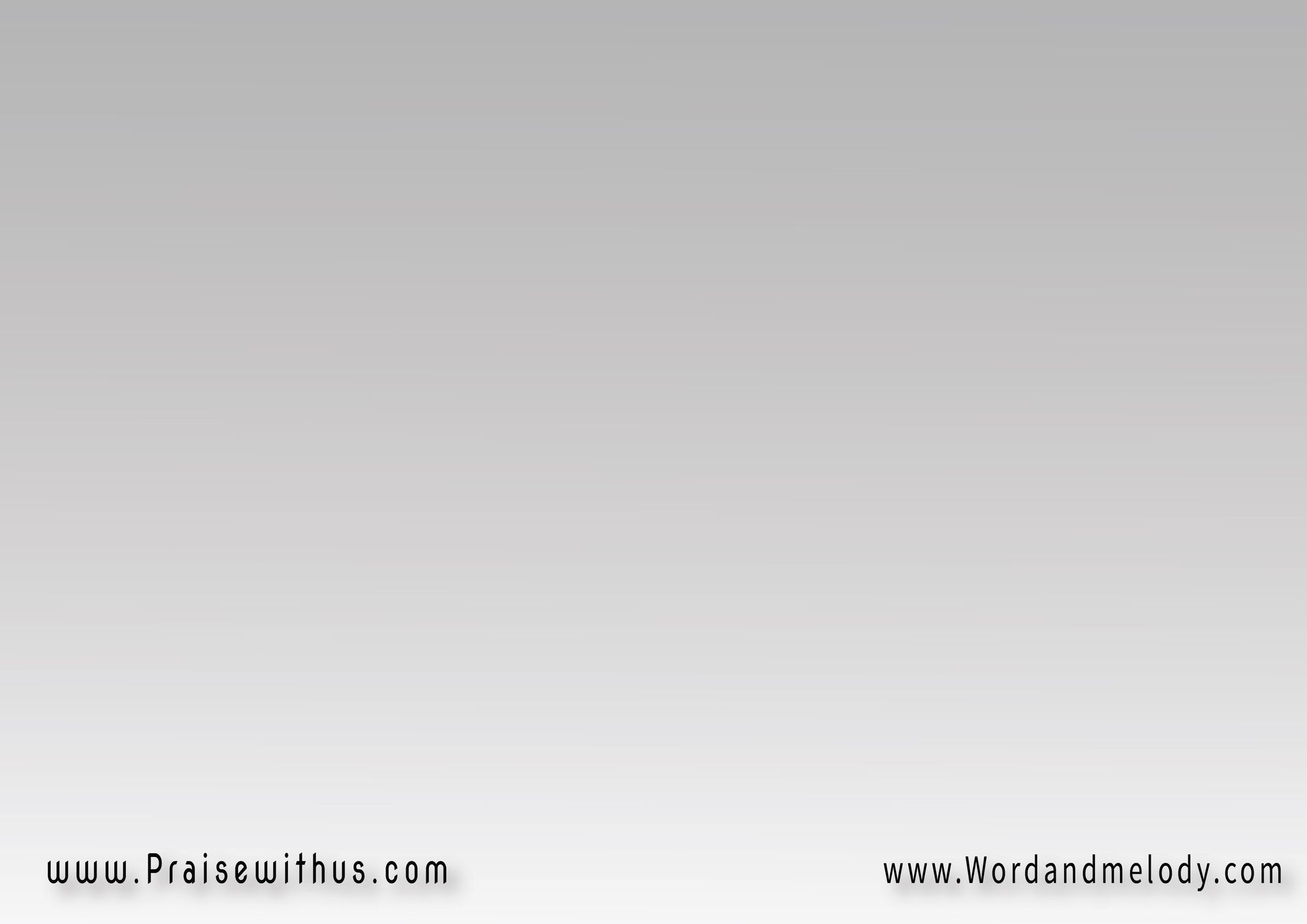 القرار:حَنانَك يارَبَّ الأكْوانِ  
إلَيْكَ رَفَعْتُ صَلاتيأنا إنْ أحيا فبِالإيمـانِ  
يُشَرِّفُ مَعْنَى حَيأتي
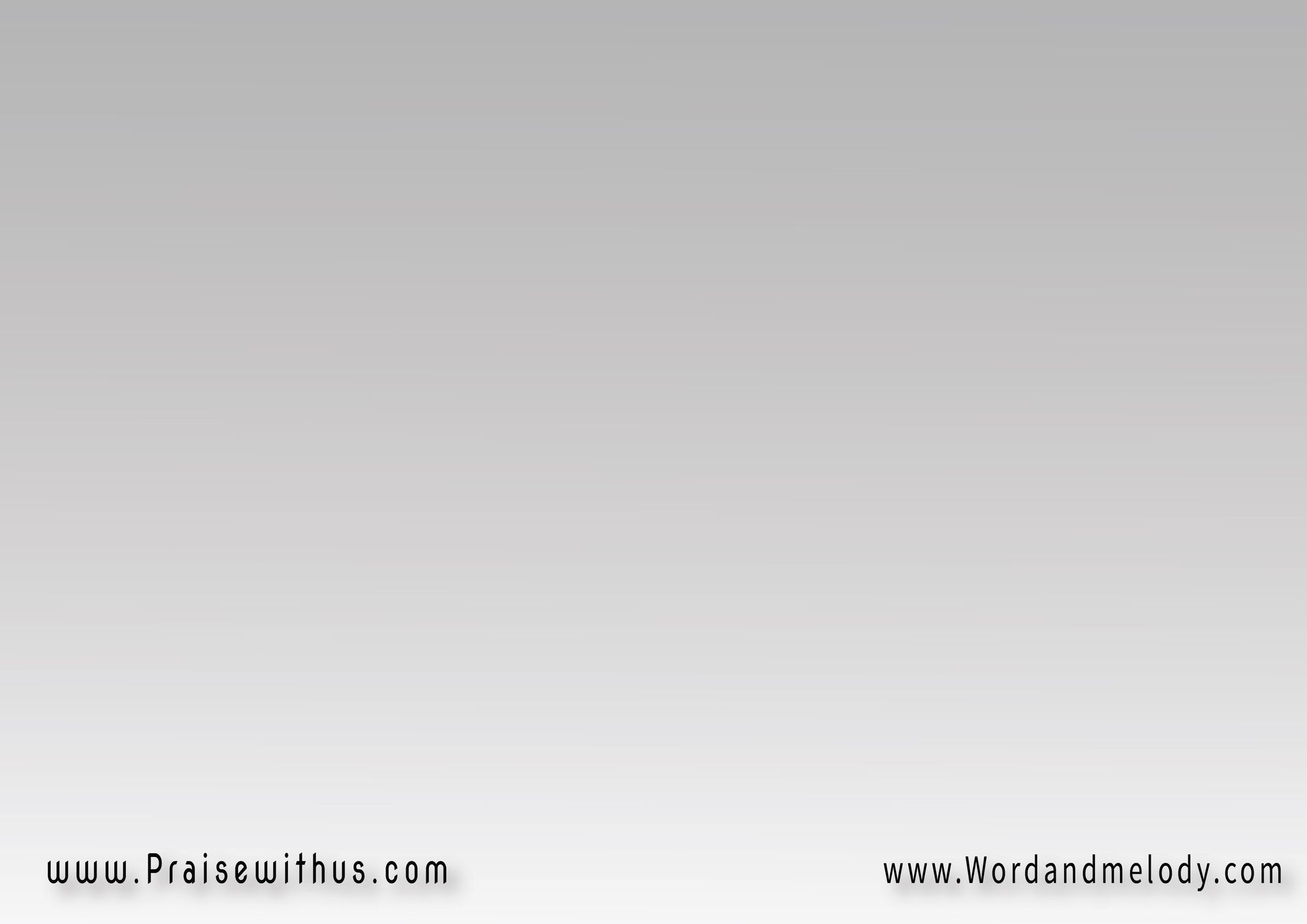 1-سَمِعْتُ نِدَاءَكَ يارَبِّـي
يُجَلجِلُ في أعْمَاقـيصَدَىً يَتَجَاوَبُ في قَلبي
مَعَ النَّغَمِ الخَفَّـــاقِ
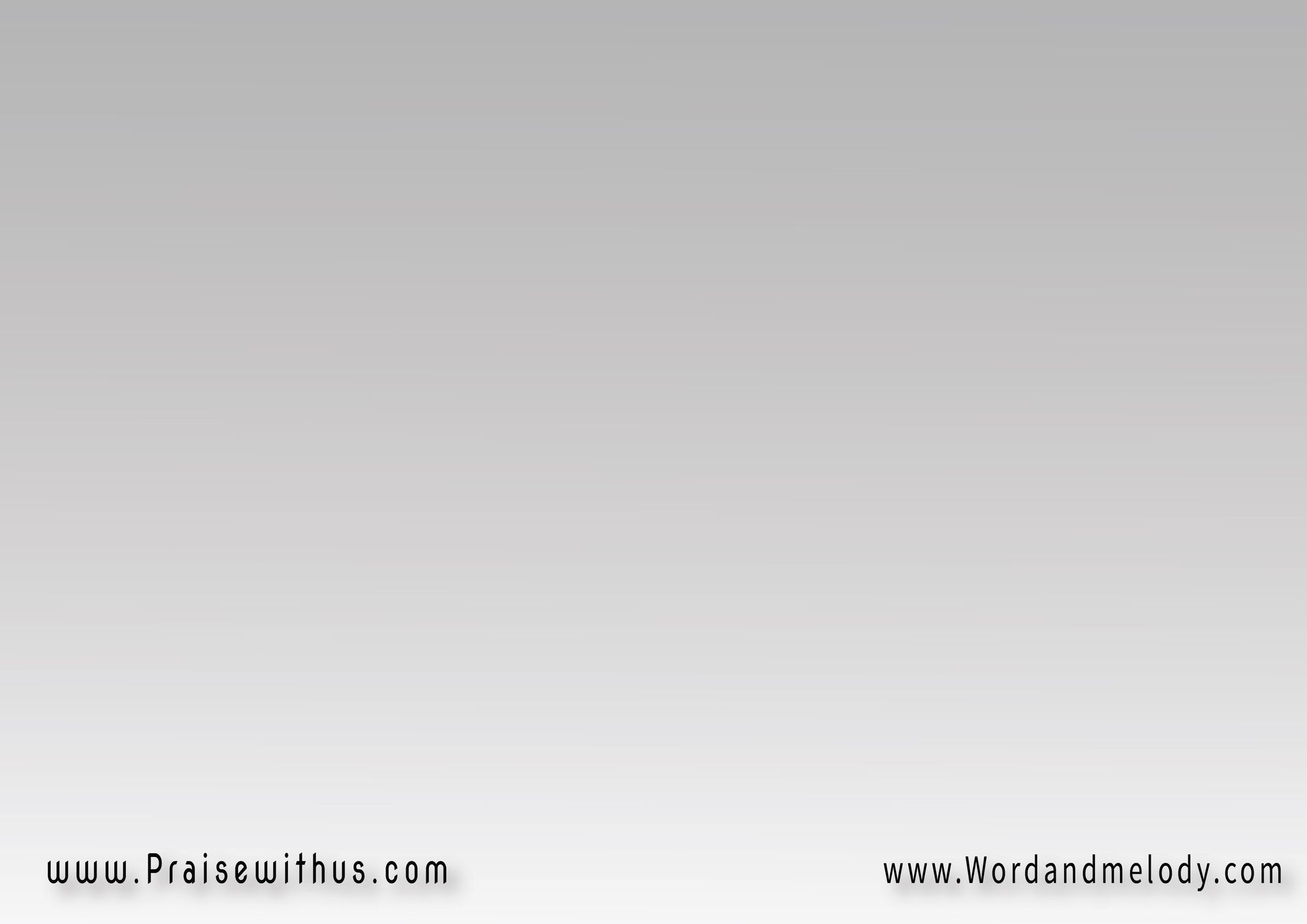 فَسِرْتُ بهَدْيِكَ في دَرْبي
وَبي ظَمَأُ المُشْتـــاقِلِمَنْهَلِكَ الصَّــافي العَذبِ
أُرَوِّي بِهِ أُمْنِيــــاتي
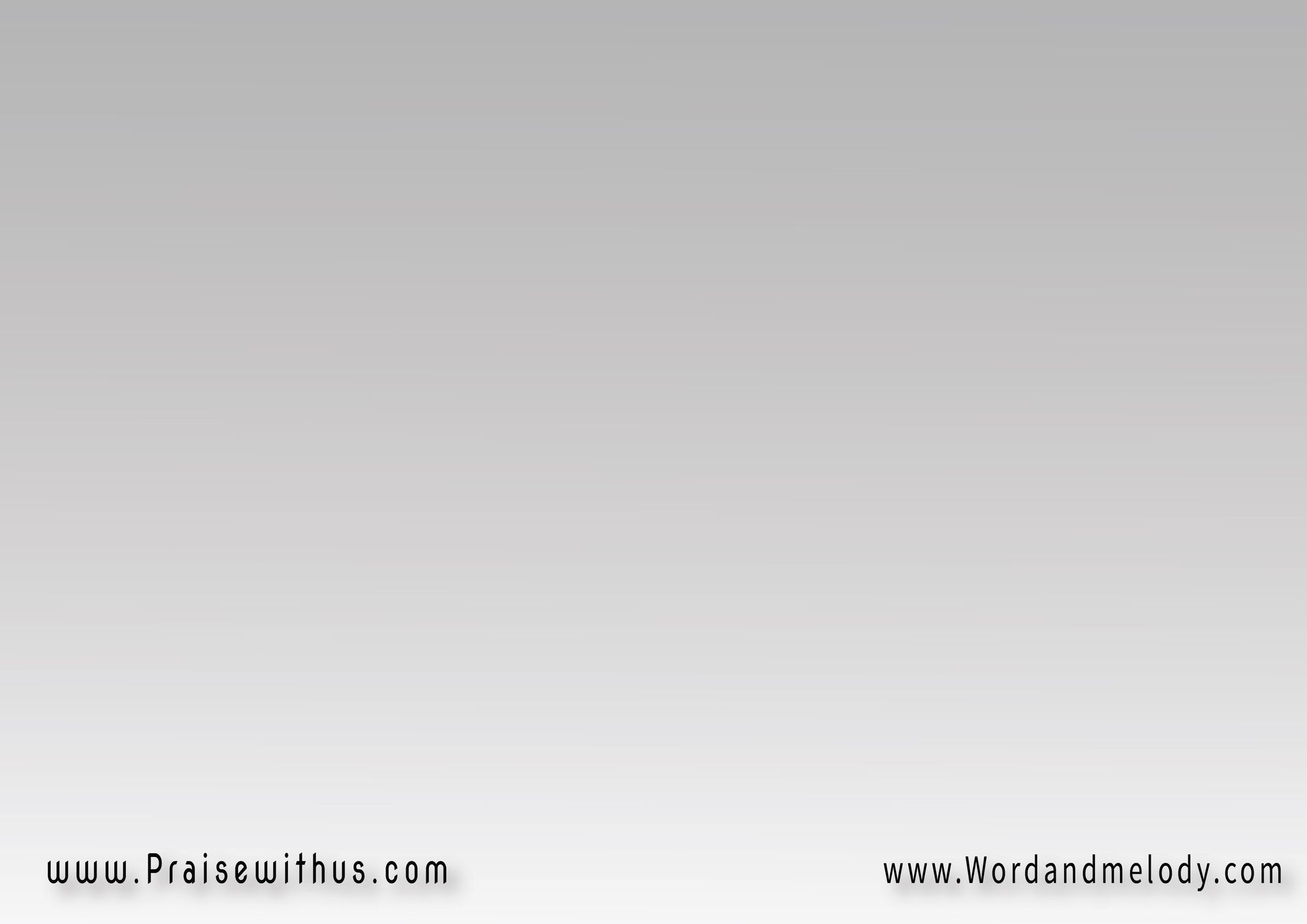 القرار:حَنانَك يارَبَّ الأكْوانِ  
إلَيْكَ رَفَعْتُ صَلاتيأنا إنْ أحيا فبِالإيمـانِ  
يُشَرِّفُ مَعْنَى حَيأتي
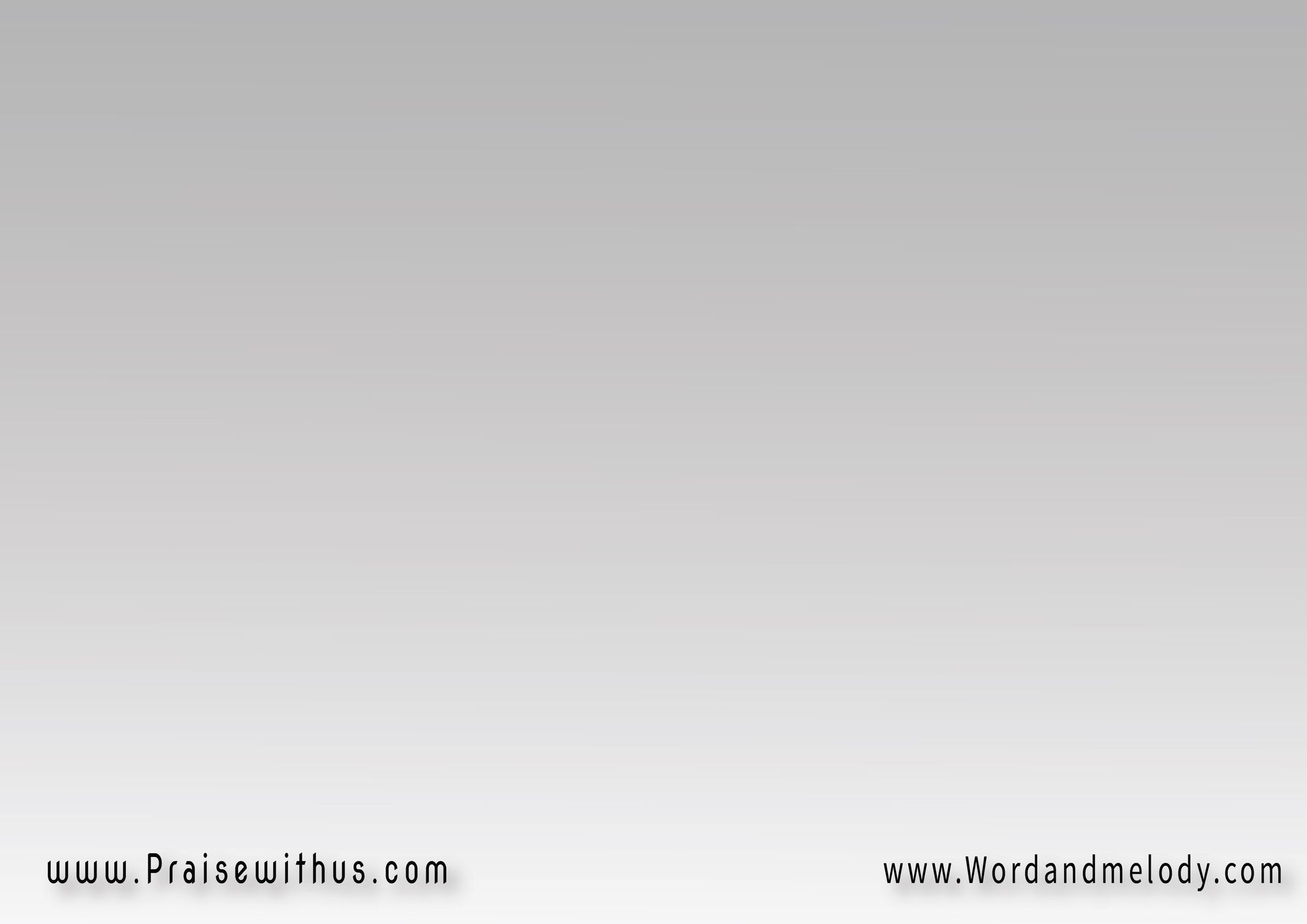 2-يُرَوِّعُني صَخَبُ البَحْرِ   
وَصَوْتُ قَصِيفِ الرُّعُودِفآنَسُ مِنْكَ مَعَ الفَجْــــــــرِ   بِفَيْضِ الرِّضـــا وَالجُودِ
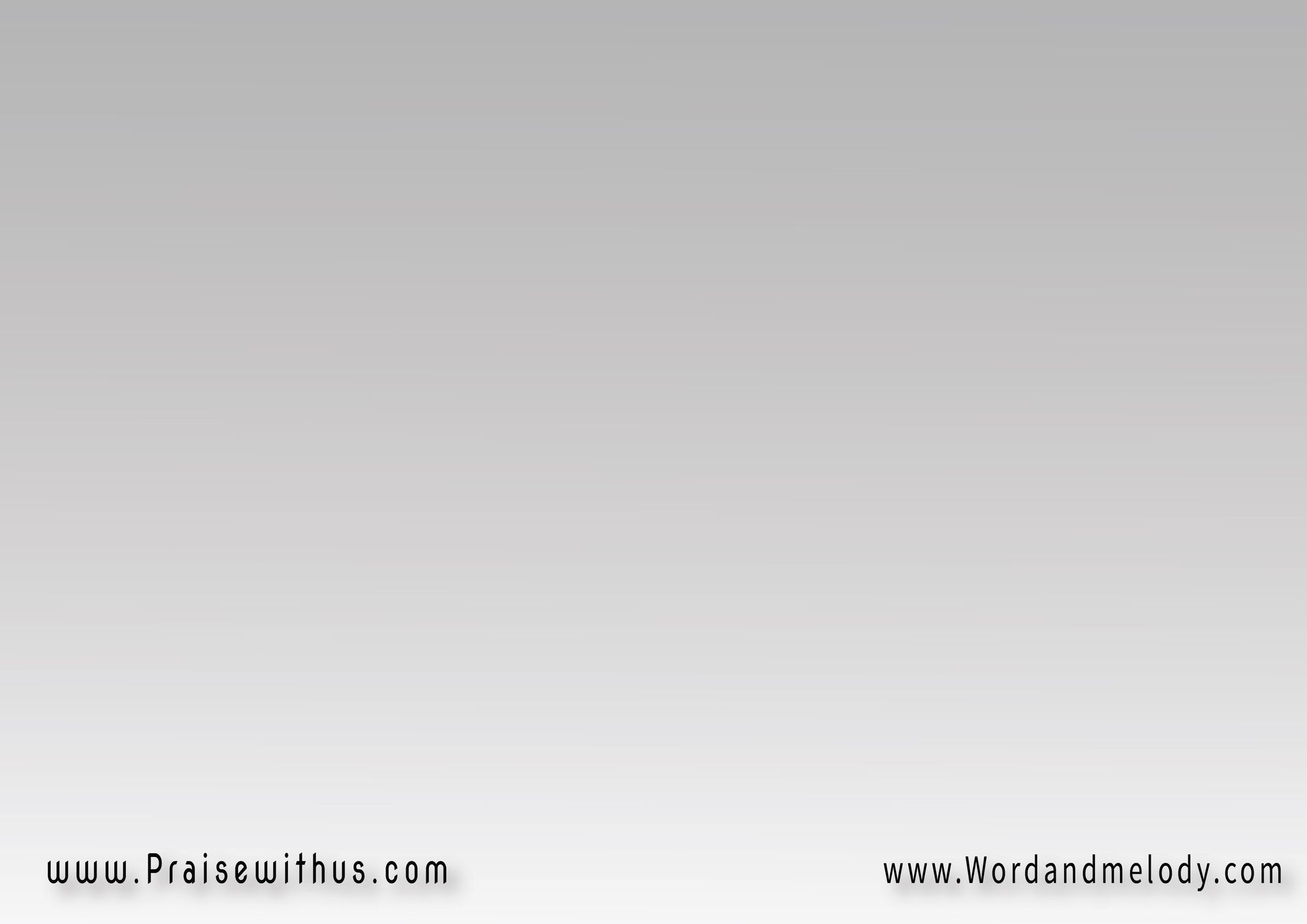 فيا مُبْدِعَ الكَوْنِ مَنْ يَدْري سِــــــواكَ بِسِرِّ وُجُودِيفَكَمْ فِيكَ يارَبُّ مِنْ سِــــرِّ
وَآيَــــــــــــاتٍ مُذهِلاتِ
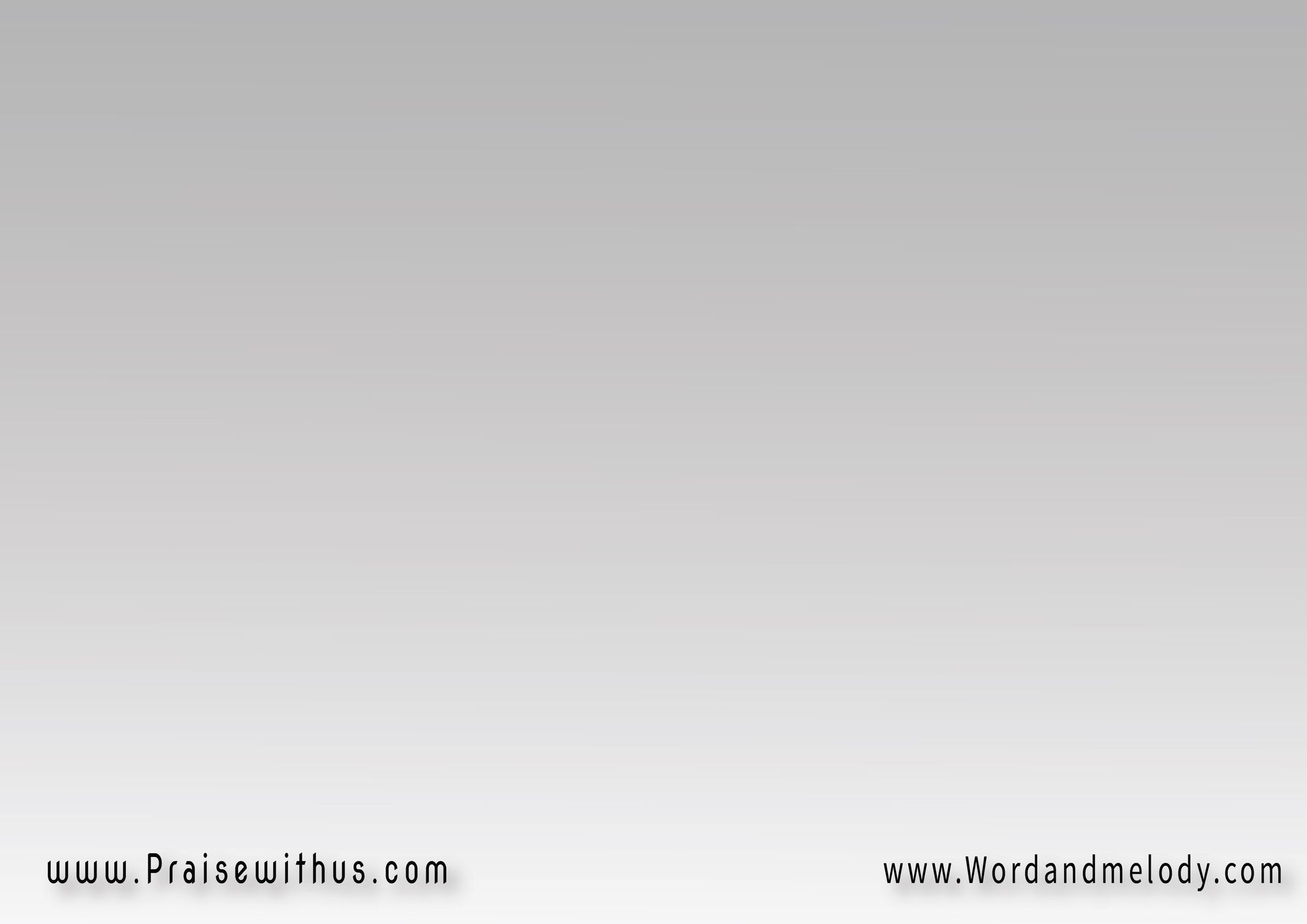 القرار:حَنانَك يارَبَّ الأكْوانِ  
إلَيْكَ رَفَعْتُ صَلاتيأنا إنْ أحيا فبِالإيمـانِ  
يُشَرِّفُ مَعْنَى حَيأتي
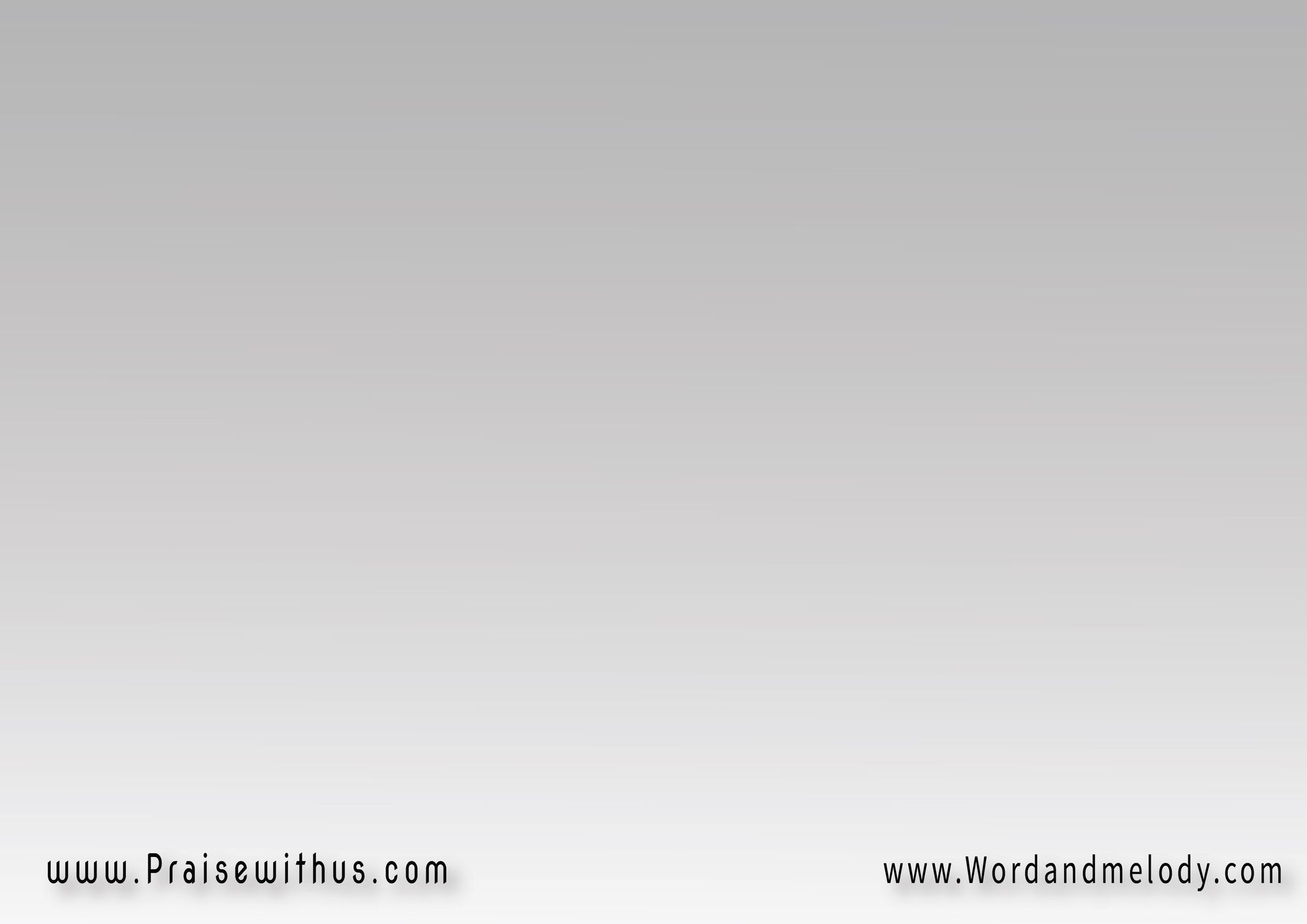 3-إلَهي إنْ أدْعُو فمَالي   
سِوَاكَ مُجِــــيباً نِدَائيوَحينَ أنوءُ بأثقالــــــــي   
فَلِي بِرِضَاكَ عَــزائي
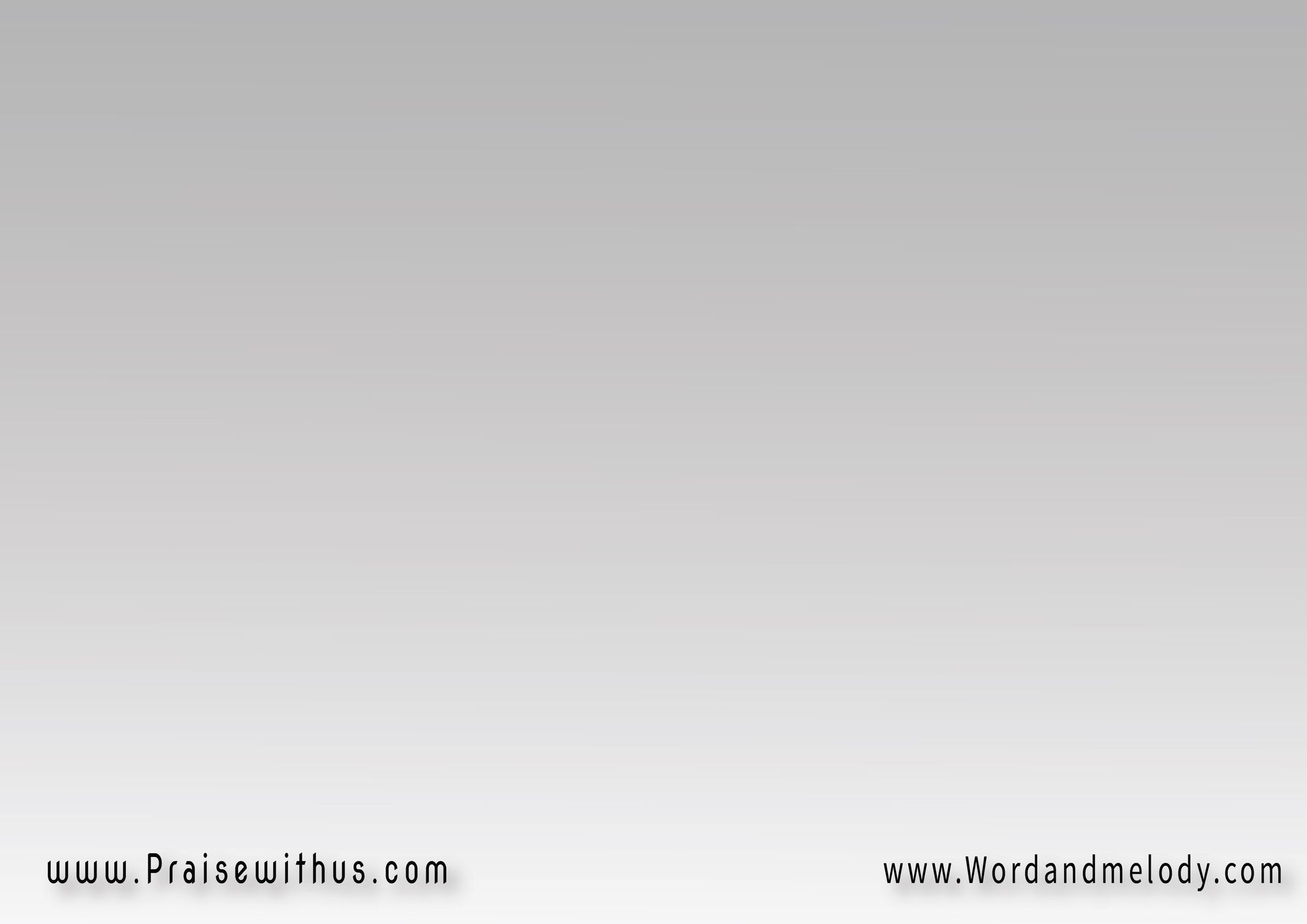 طَرَحْتُ مُنايا وَآمَالــــي   
لَدَيْكَ وَكُـــــلَّ رَجَائيفأنتَ مَلاذِي وَمَآلِــــــي   
إلَيْكَ وَفيـكَ نَجَــــاتي
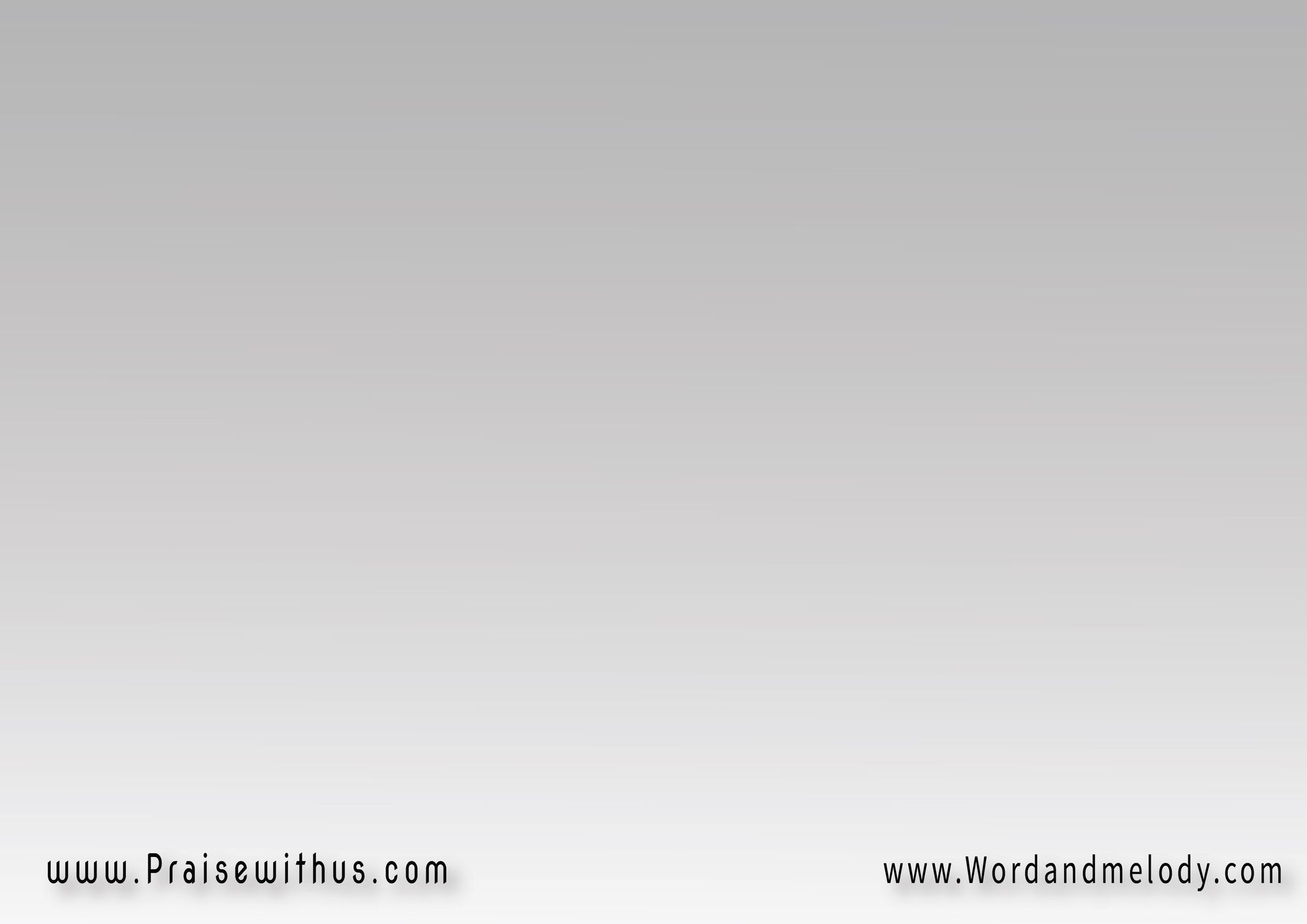 القرار:حَنانَك يارَبَّ الأكْوانِ  
إلَيْكَ رَفَعْتُ صَلاتيأنا إنْ أحيا فبِالإيمـانِ  
يُشَرِّفُ مَعْنَى حَيأتي
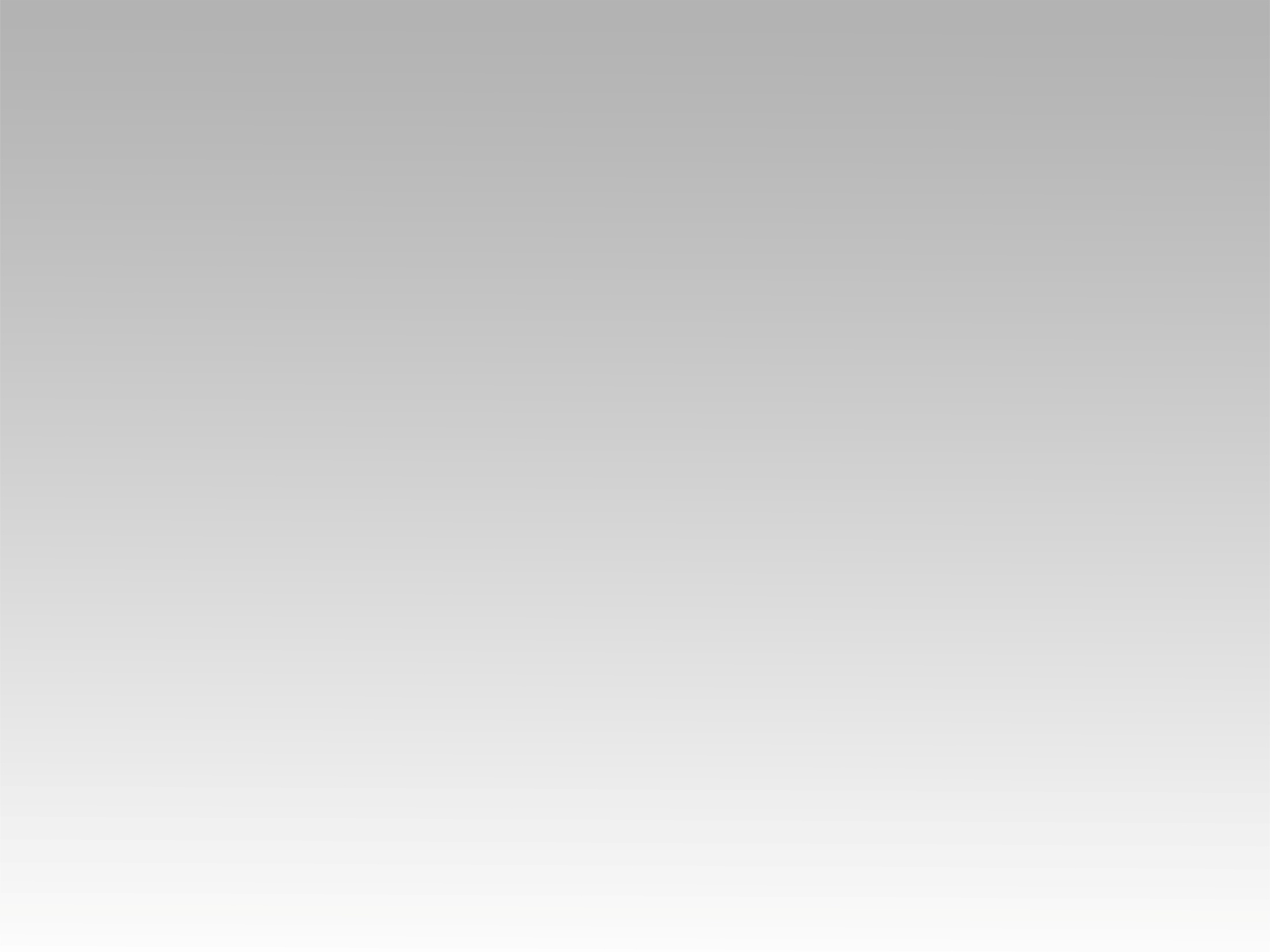 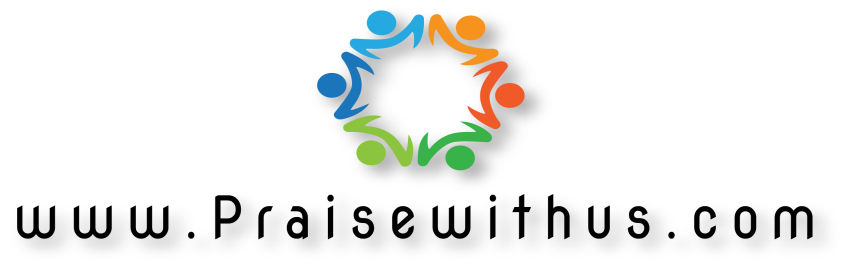